Veřejné finance1. seminářFTVS UK
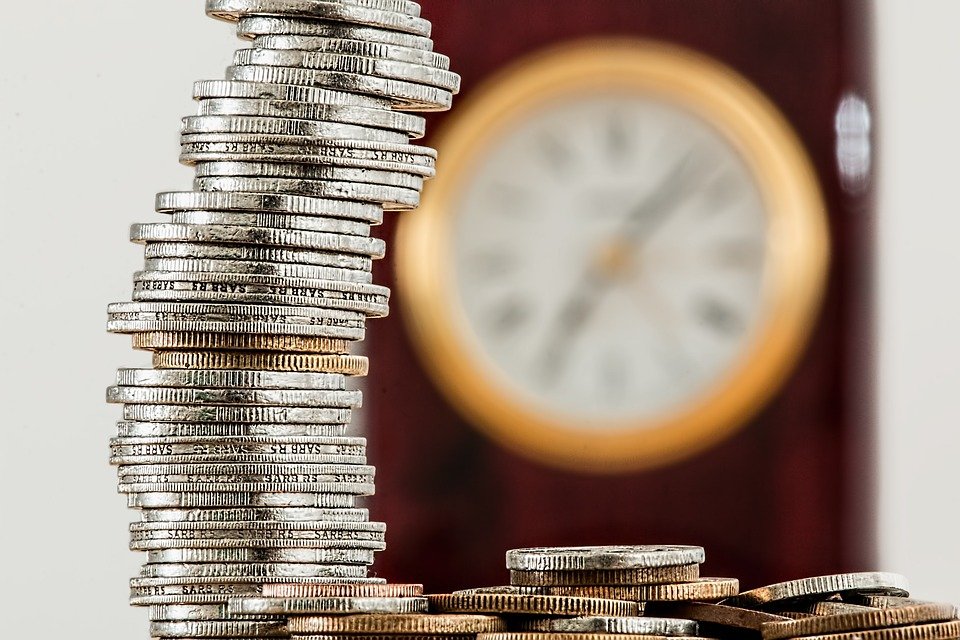 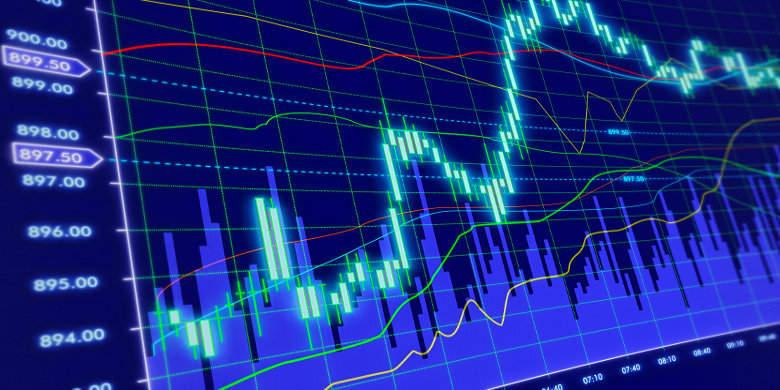 Ing. Michal Čermák
cermak@pef.czu.cz
1. Program seminářů
Semináře jsou založeny na několika komplexních tématech:
Národní hospodářství, Teorie potřeb
Veřejný sektor,
 Veřejné statky a služby, Externality, Specifika veřejného sektoru
Veřejné finance v mezinárodním kontextu, ekonomické vztahy v EU
Rozpočet ČR a EU, strategie členských států při čerpání rozpočtu EU
Rozpočtové kapitoly, rozpočtový proces, fiskální federalismus, veřejné výdaje
Financování sportu v ČR z veřejných a soukromých zdrojů
Evropská unie a sport, kapitola rozpočtu EU
 - Národní sportovní agentura, Loterijní společnosti
2. Podmínky zápočtu
Absolvování zápočtového testu
Docházka na semináře, povolena 1 absence
Otázky budou typu zaškrtávací, otevřené, pravda/nepravda.
Hranice pro úspěšné složení testu bude 60 %
Lze psát opravný zápočtový test
Zápočtový test se bude psát písemně
Podrobnější informace ohledně testu budou sděleny v průběhu semestru
3. Materiály
Veškeré materiály budou umístěny na Moodle
Prezentace, doplňkové studijní materiály, atd.
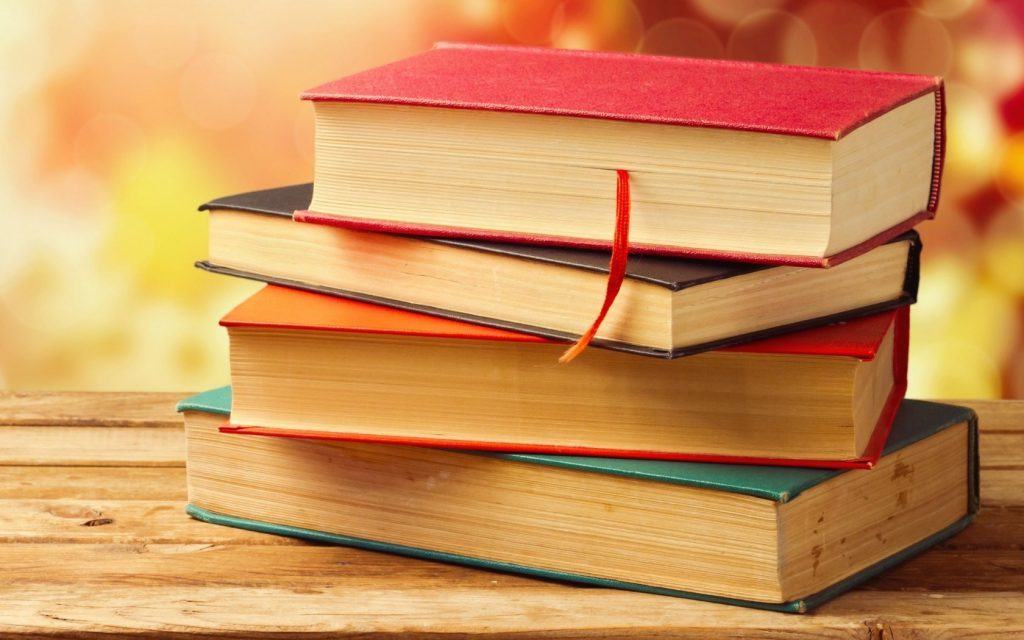 Základní pojmy
Užitek - Subjektivní pocit uspokojení plynoucí ze spotřeby statků či služeb. Spotřebitel se snaží maximalizovat svůj užitek.
Potřeba – pocítěný nedostatek nebo nutnost, stav nedostatku po nezbytné složce základního uspokojování 
Ekonomické hledisko členění potřeb:  základní potřeby, vyšší potřeby, nahodilé potřeby, uměle vyvolané potřeby
Normativní ekonomika – jak by to mělo být, dle teorie
Positivní ekonomika – jak to ve skutečnosti je, reálná data
Teorie potřeb dle Maslowa
Zdroj: Kotler
Model národního hospodářství
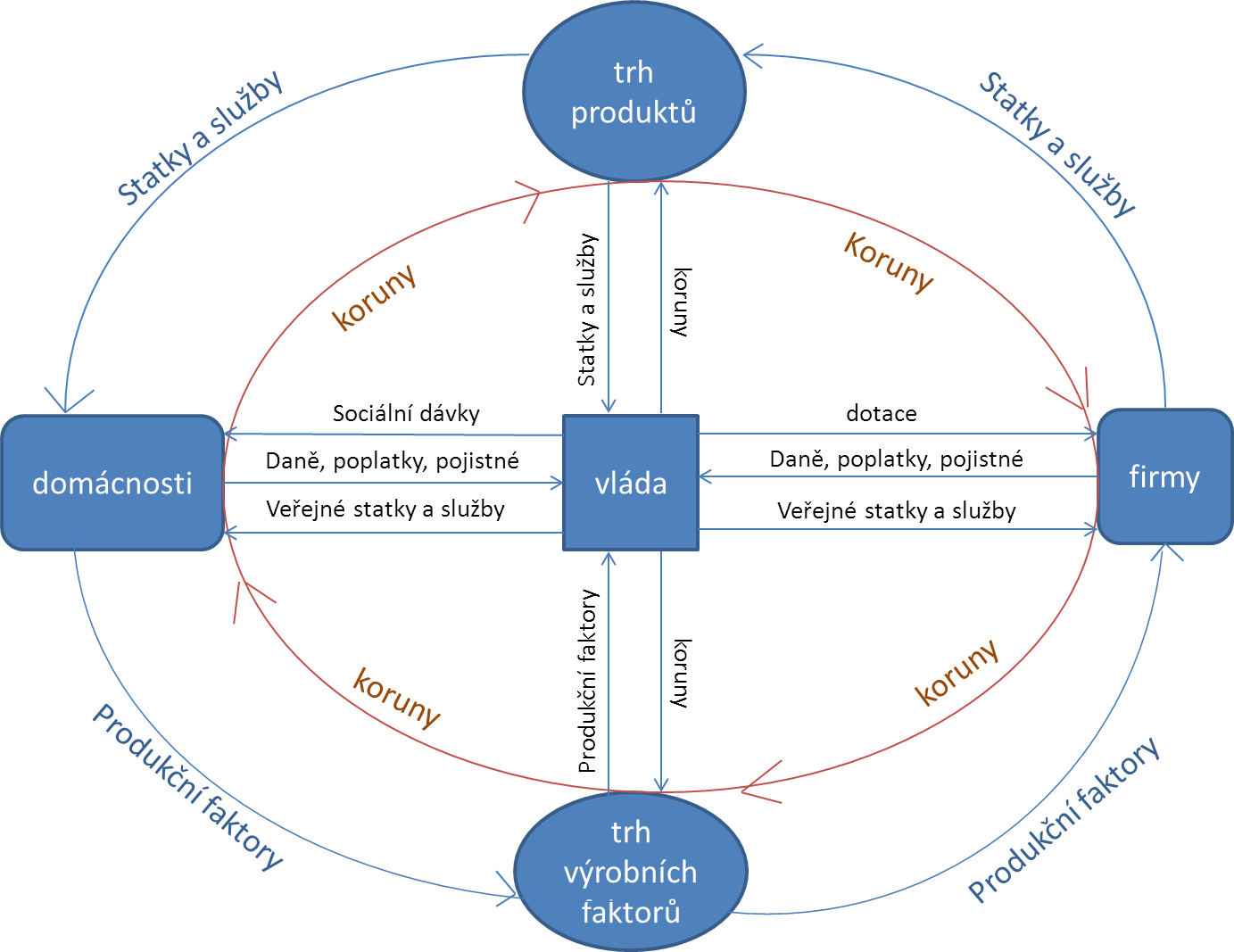 Veřejné výdaje jako % z HDP
Zdroj: OECD National Accounts Statistics (database).
Dělení národního hospodářství
Národní hospodářství uspokojuje potřeby společnosti – materiální potřeby a vytváří podmínky pro uspokojení nemateriálních potřeb. NF tvoří soustavu prvků a vztahů mezi nimi. Je součást společnosti jako systému. 
Veřejný sektor – část NH
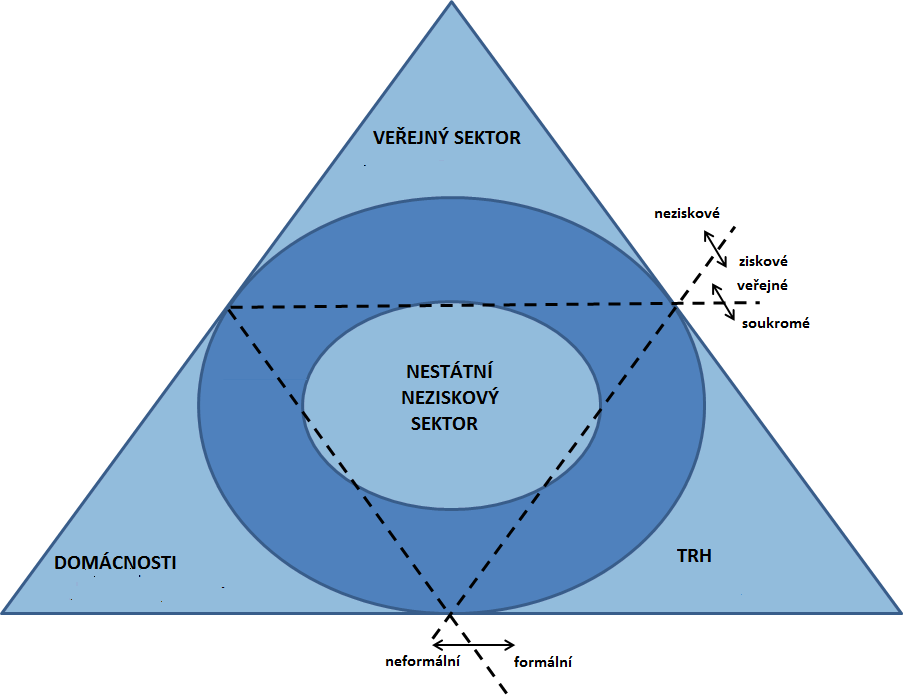 Dělení národního hospodářství
Dle odvětví – výroba, služby (materiální, nemateriální potřeby). Význam veřejného sektoru v oblasti nemateriálních potřeb (veřejná správa, armáda, justice, kultura, školství, výzkum, doprava, sociální služby)
Dle sektorů – primární (prvovýroba), sekundární (zpracovatelství), terciální (služby), kvartární (veřejný charakter služeb – společenské potřeby), kvintální (rozvoj člověka)
Dle vlastnictví – soukromý, veřejný – státní, municipální
Podle zdrojů financování provozu – ziskový – příjem z prodeje statků za tržní cenu, soukromé subjekty, minimum státních podniků, neziskový – užitek, cena stanovená na základě veřejného zájmu
Způsoby financování
Veřejné finance – veřejné rozpočty, přerozdělování zdrojů
Soukromé finance – soukromé subjekty, uspokojování potřeb
Smíšené finance – projekty typu PPP (partnerství veřejného a soukromého sektoru)
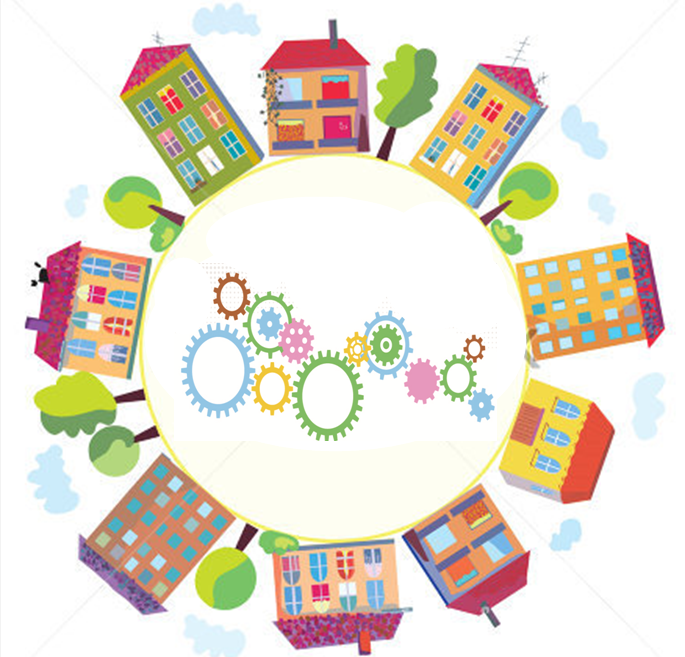 Veřejný sektor
Je součástí ekonomiky (národního hospodářství)
Poskytuje veřejné statky a služby
Založen na veřejných rozpočtech
Řízen výkonem veřejné správy – státní správa a samospráva
Součástí VS jsou takové statky a služby, které jsou nevýhodné a nepraktické, aby byly poskytovány komerčním subjektem. 
Podléhá veřejné kontrole
Rozhoduje se veřejnou volbou – kolektivní rozhodnutí
Neexistence přímého vztahu mezi poskytovatelem a příjemcem veřejné služby
Vliv extrémního rozdělení příjmu
Polarizace chudoby
Polarizace bohatství

Řešení?
Likvidace tržního mechanismu
Přerozdělování transferů – následky chudoby
Aktivní politika – zaměstnanost, kurzy….
% populace žijící pod 1 USD za den
Zdroj: World Bank, 2020
Giniho koeficient
Ukazatel, který sleduje rozložení bohatství ve společnosti
Důchodová nerovnost ve státě
Sleduje nerovnoměrně rozložené příjmy chudí/bohatí
Hodnoty nabývají od 0 do 100 %, přičemž 0 znamená, že všichni ve státě mají přibližně stejné příjmy.
ČR má hodnotu indexu 24 %
Nejvyšší hodnotu ukazatele má stát Lesotho (63%)
Giniho koeficient ve světě (2021)
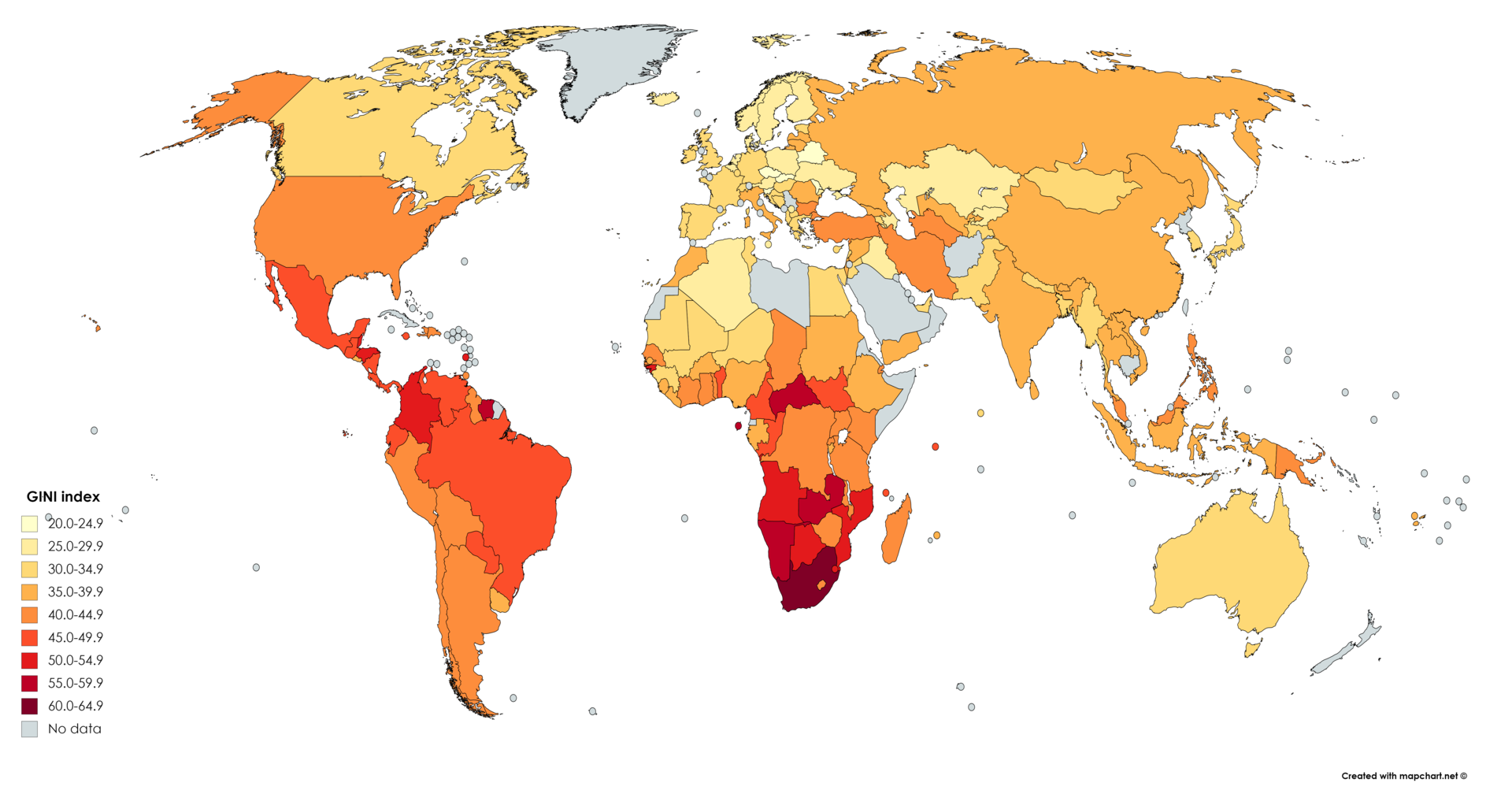 Zdroj: wikipedie.org
Charakteristika veřejného sektoru
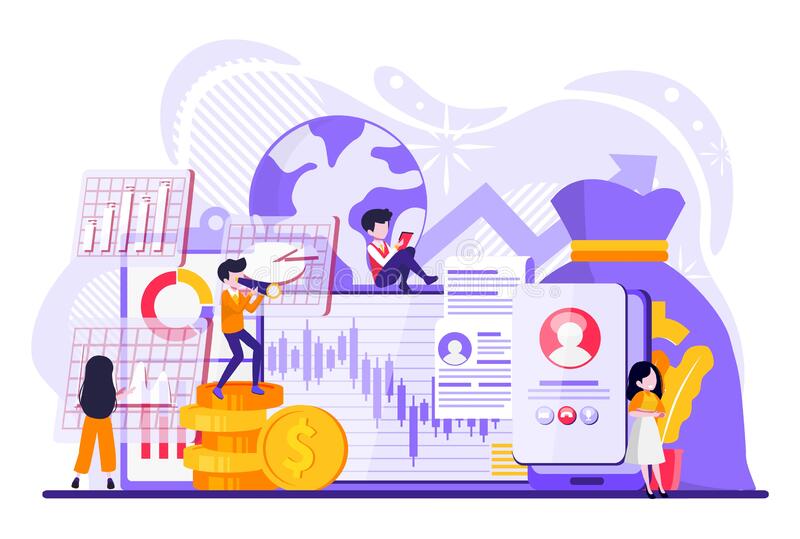 Podíl veřejných výdajů na HDP
Elasticita veřejných výdajů*
Struktura veřejných výdajů
Počet zaměstnanců ve veřejném sektoru na celkovém počtu zaměstnanců
Podíl počtu zaměstnanců ve veřejném sektoru na počet obyvatel
Podíl příjmu pracovníku ve veřejném sektoru na celkovém příjmu pracovníků v NH
*Pokud bude elasticita větší než 1, pak veřejné výdaje rostou rychleji než HDP
Pokud bude rovna 1, tak veřejné výdaje rostou stejně rychle jako HDP 
Pokud bude nižší než 1, tak VV rostou pomaleji než HDP.
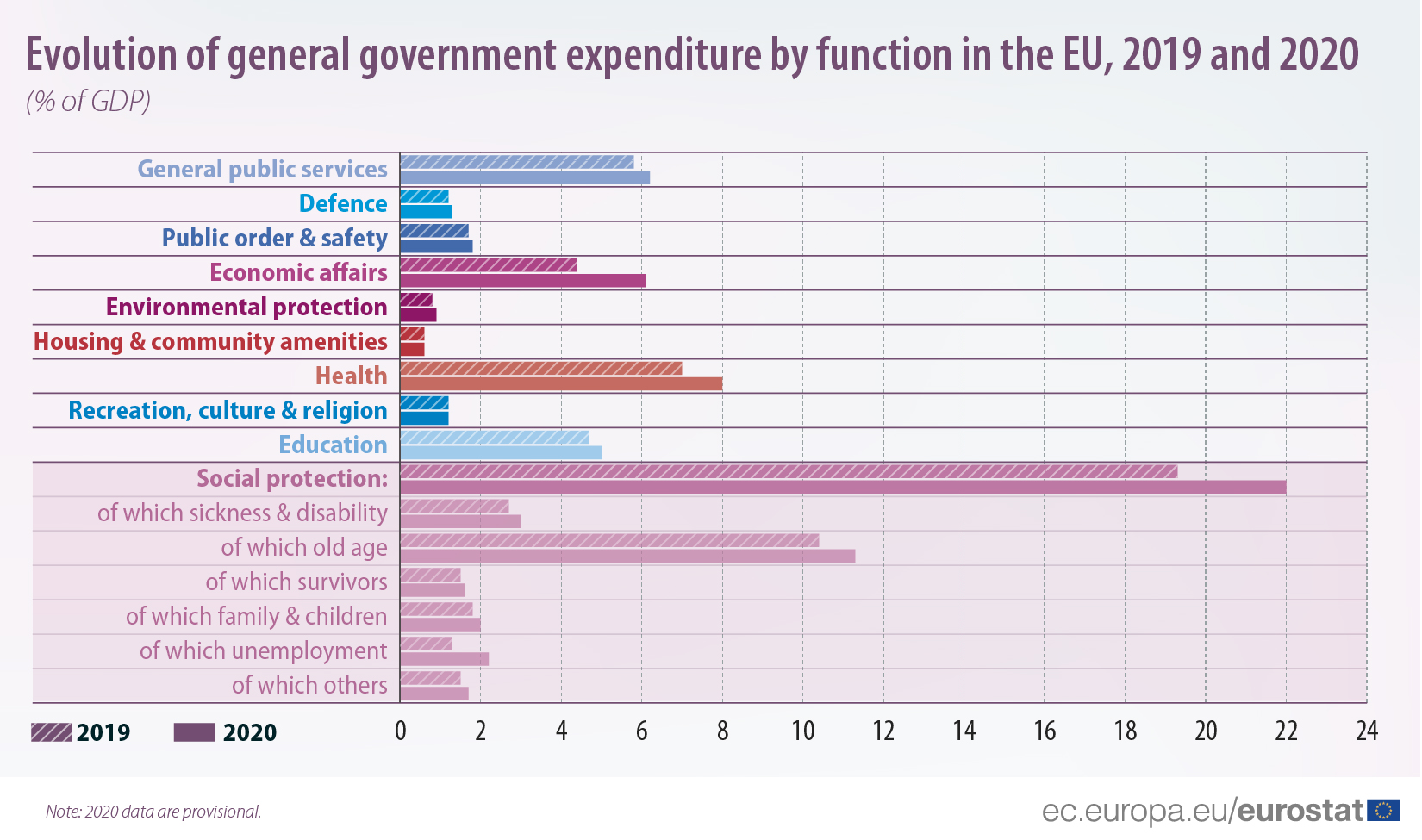 Veřejné statky
Statek – vše, co zvyšuje užitek
Statkem nemůžeme chápat jen fyzický objekt, ale celou skupinu činností a objektů s tím spojenou
Pro veřejné statky je charakteristické:
-  nerivalita (nedělitelnost)
nevylučitelnost ze spotřeby
nulové mezní náklady na spotřebu dalšího spotřebitele

Veřejný statek – poskytování VS, nezmenšuje se spotřebou a je možno vyloučit příjemce
Soukromý statek – nemá vlastnost veřejného statku
Smíšený statek – má alespoň jednu vlastnost veřejného statku
Čistý veřejný statek - charakteristiky
Nedělitelnost spotřeby – všichni spotřebitelé spotřebovávají statek společně – nesnižuje se množství statku. Čistě veřejný statek je vždy nerivalitní
Nevylučitelnost ze spotřeby – spotřebitel nemůže být vyloučen ze spotřeby statku. 
Nulové mezní náklady – problém s výší produkčních nákladů, soukromý sektor nemá zájem na provozu – tržní selhání, rozptýlené individuální užitky, spotřebitelé neodhalují své preference.
Členění statků dle ekonomických vlastností
Typy statků
Soukromé statky:   vylučitelné a 
	příklad:  počítač
Veřejné statky:  nevylučitelné a nerivalitní 
	příklad: národní obrana 
Zdroje ve společném vlastnictví:  rivalitní ale nevylučitelné 
	příklad: ryby v moři
Klubové statky/přirozené monopoly:  vylučitelné ale nerivalitní	
příklad: internet
A
C
H
B
Typy veřejných statků dle vyléčitelnosti a rivality
1
vylučitelnost
0
1
Rivalita
Dělení statků - příklad
Kterým typem statků je silnice?
Je přetížená či nikoliv?
Je placená celá nebo jen část?
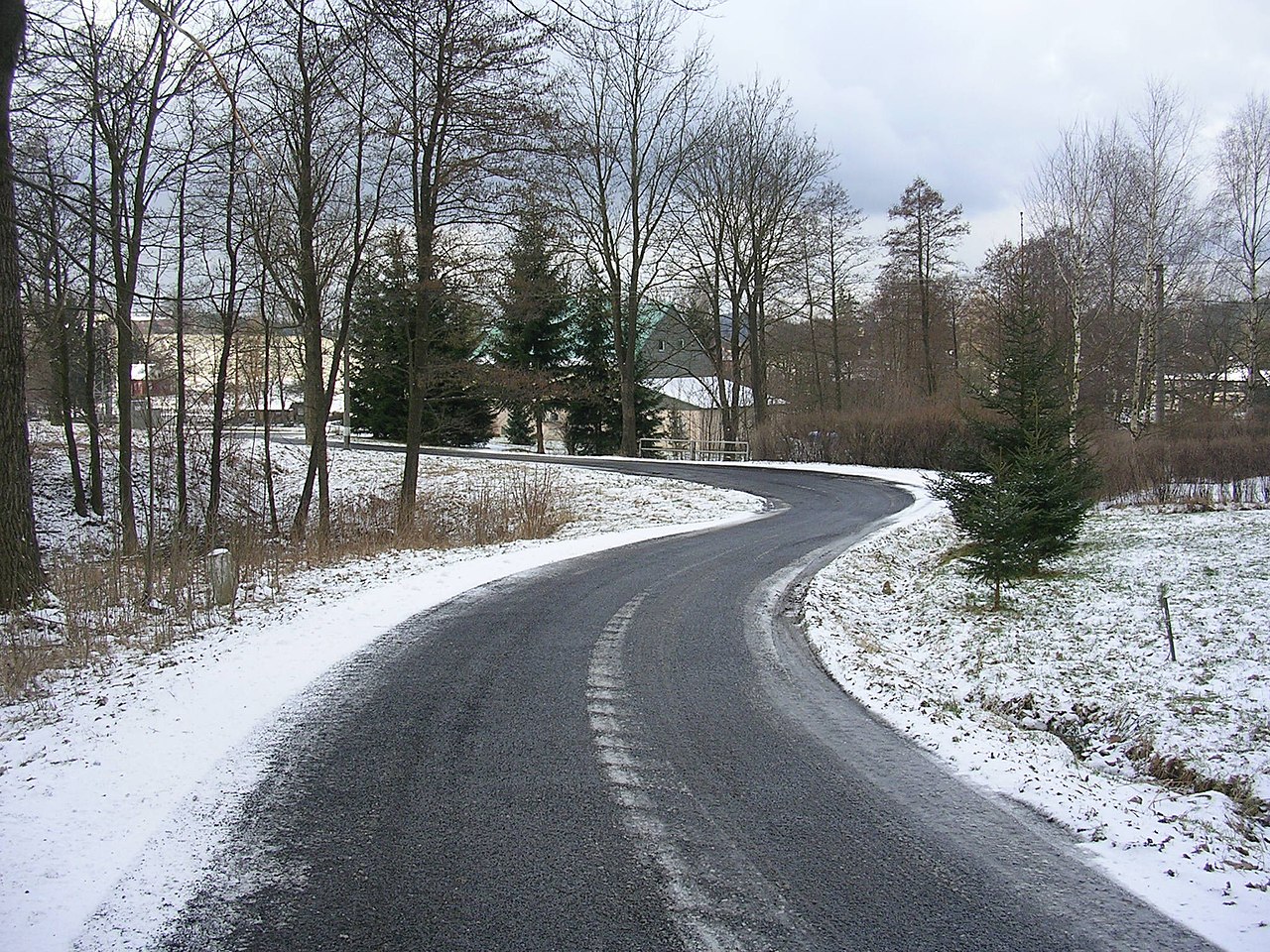 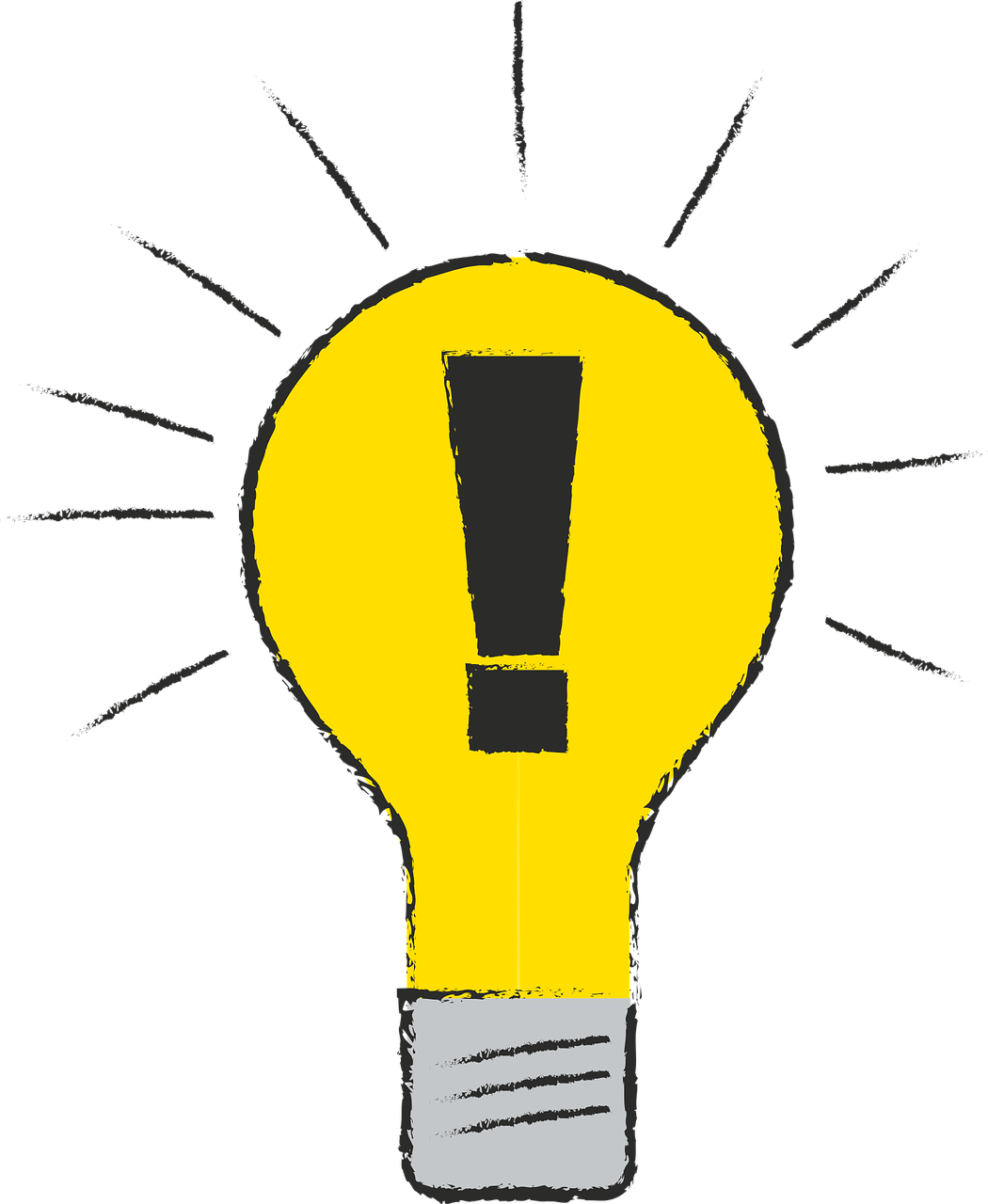 Odpověď
Rivalitní ve spotřebě – jen jestli je přetížená
Vylučitelná – jen jestli je placená

   nepřetížená a neplacená silnice:  veřejný statek
		nepřetížená placená silnice:  přirozený monopol
		přetížená a neplacená silnice:  	zdroje ve společném vlastnictví 
		přetížená a placená silnice:  soukromý statek
Problém silnic a dálnic - PPP
Financování staveb pomocí soukromých investorů
Po dostavbě bude provozován investorem
Stát splácí na základě finančního závazku státu
V ČR nově schválen projekt dostavby dálnice D4 
Po splacení stavba přechází pod stát

    O jaký se jedná v tomto případě statek?
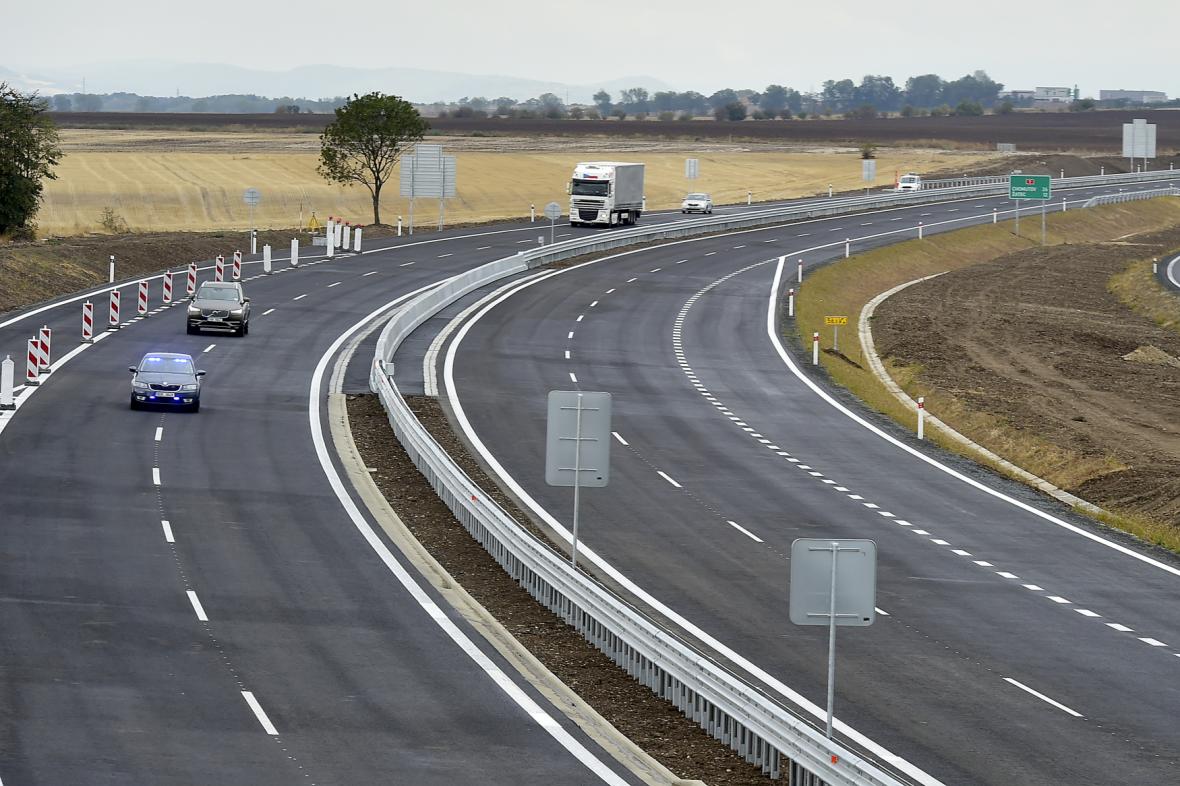 Problém černého pasažéra
Efektivní alokace veřejných statků, jinak hrozí selhání trhu
Lidé nesdělují své preference
Ostatní spotřebitelé musí platit za naši spotřebu veř. Statků
Spotřebitel získává požitky, ale vyhne se jemu placení
Příklady? 
 - Ohňostroj pořádaný městem
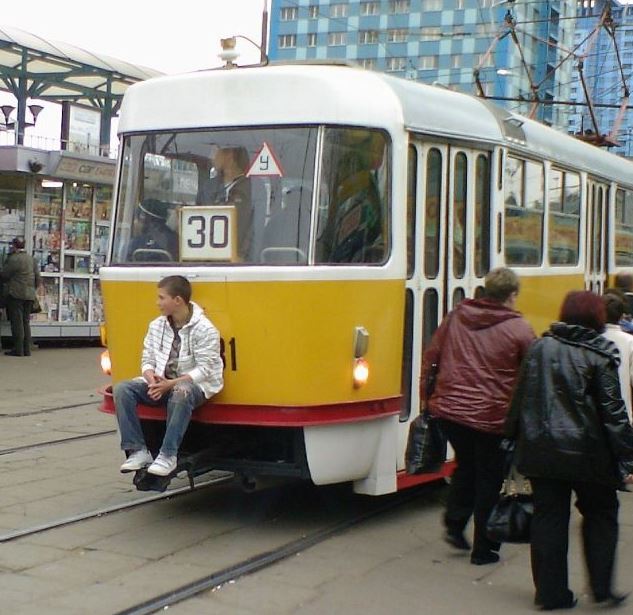 Problém černého pasažéra - řešení
Vládní intervence – většinou formou daní
Dohoda spotřebitelů
Zdroje ve společném vlastnictví
Stejně jako čistě veřejné statky, jedná se o nevylučitelné zdroje 
Nelze vyloučit černého pasažéra ze spotřeby
Málo firem chce poskytovat 
Vláda musí zajistit jejich poskytování 
Problém s těmito statky je, že jsou rivalitní ve spotřebě
Každý může více užívat
Regulace ze strany vlády
Tragédie obecní pastviny
Nastává problém, když existuje veřejný zdroj a neomezené čerpání komunitou
Omezený zdroj je sdílen a užíván komunitou a dochází k jeho nenávratnému vyčerpání (eroze surovinové základny)
Pojem pochází od Garetta Hardina z roku 1968
Historický kontext Anglie 16. století
Maximalizace výnosu jedince
Rostoucí náklady pro celou komunitu – 
    tragédie
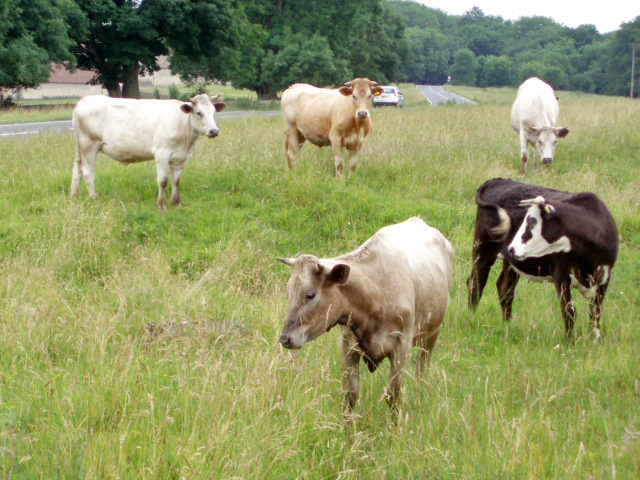 Tragédie obecní pastviny - příklady
Pastvina o dané rozloze může uživit 100 ovcí. Při tomto množství dochází k napasení všech a není zde problém s vyčerpáním zdroje. Tráva stačí dorůstat. V případě, že by soukromý vlastník této pastviny vyhnal 200 ovcí – stádo by vyžralo všechnu trávu i s kořínky – devastace. Travní porost by poté sotva stačil na 20 ovcí, avšak toto stádo by zabránilo dorůstání trávy. 
V případě 20 rodin v obci by při racionálním uvažování vyslala každá 5 ovcí – dosažení dlouhodobého maximálního zisku. V obci se najde několik rodin, kteří vyženou na pastvu více než 5 obcí – tragédie. Maximalizace zisku – náklady pro celou komunitu
Zdroj: Mankiw Gregory, 2000
Tragédie obecní pastviny - příklady
„Co je všech, není vlastně nikoho“
Společná zahrada obyvatel bloku domů. Všichni mají zájem, aby vypadala zahrada co nejlépe. Avšak každý doufá, že o zahradu bude pečovat někdo jiný.
Mnoho příkladů lze v současnosti nalézt v oblasti životního prostředí – problém eroze půdy, rybolov, lov zvířat, atd.
Tragédie obecní pastviny – řešení
Privatizace zdroje – odpovědnost majitele za zdroj, regulace užívání
Regulace užívání společného zdroje – alokace práv využití zdroje, emisní povolenky, atd. 
Regulace porodnosti – princip vychází z práce Hardina, který uvažuje, že s růstem populace dochází k devastaci životního prostředí.